タイトルを入れてくださいサブタイトルがある場合はこちらに入れてください
日にちなどの情報
目 次
配色について
メインカラーとアクセントカラーを設定しました。
サブカラーの使い過ぎは見にくくなるので注意してください。
1
年表デザイン
2種類の年表レイアウトをデザインしました。
2
3
表紙の写真の入れ替えはご相談ください
・自分で作成する
・依頼する
2
1
配色について
メインカラーとアクセントカラーを設定しました。
サブカラーの使い過ぎは見にくくなるので注意してください。
3
配色について
メインカラーを黒と黄緑の2色で設定しました。
落ち着いた、安心、安全というイメージを持つ色です。

またメインカラーに黄緑を入れたので、相性的に黄みがかった赤をアクセントカラーにしてあります。

青みがかった赤を入れると、色が調和しなくなりますので気を付けて下さい。

サブカラーは表やグラフなど、色数が足りない時だけ使用してください。
メイン
カラー2
アクセントカラー
メイン
カラー1
サブカラー
サブカラー
フォント
カラー
黄みの強い赤
青みの強い赤
4
2
年表デザイン
2種類の年表レイアウトをデザインしました。
5
年表のレイアウト1
20〷年
20〷年
20〷年
20〷年
○○部　開設
○○部　部長
○○所　開設
〇〇所　所長
(執行役員)
○○室　開設
現在
○○室　室長
6
年表のレイアウト2
2015年度～
～1995年度
2005年度
2013年度
2003年度
2006年度
2014年度
1998年度
○○部　開設
○○部　開設
○○部　開設
○○部　開設
○○部　開設
○○部　開設
○○部　開設
○○部　開設
○○部　開設
○○部　開設
○○部　開設
○○部　開設
○○部　開設
○○部　開設
7
3
表紙の写真の入れ替えはご相談ください
自分で
作成する
依頼する
8
表紙の写真を自分で用意する
① 入れ替える写真を
　 PowerPointに挿入します。
② 画像を白黒にします。
　写真を右クリック
　図の書式設定
　図タブを開く
　図の色の色の彩度
　標準スタイル内の一番左を選択
③ 下記の緑の長方形を
　 写真の上に重ねます。
　 だいたい似たような色合い
　 の表紙になります。
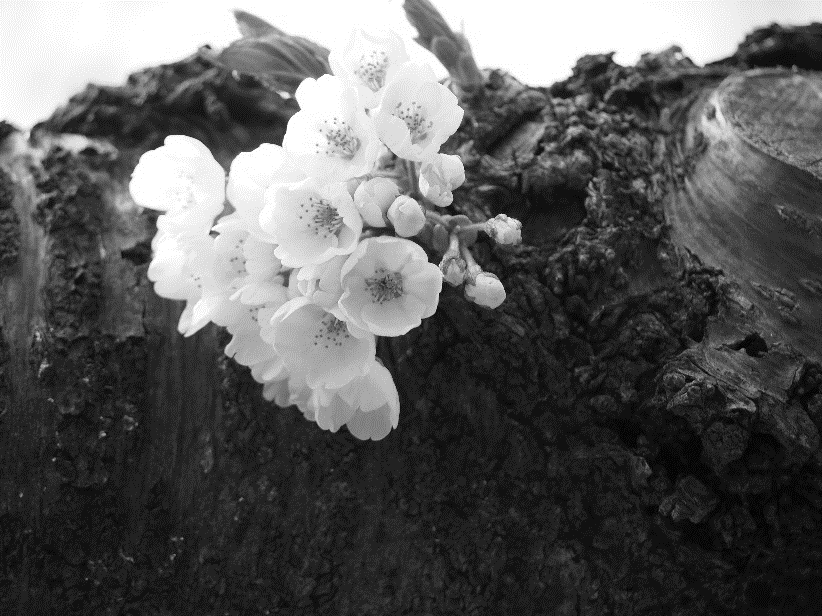 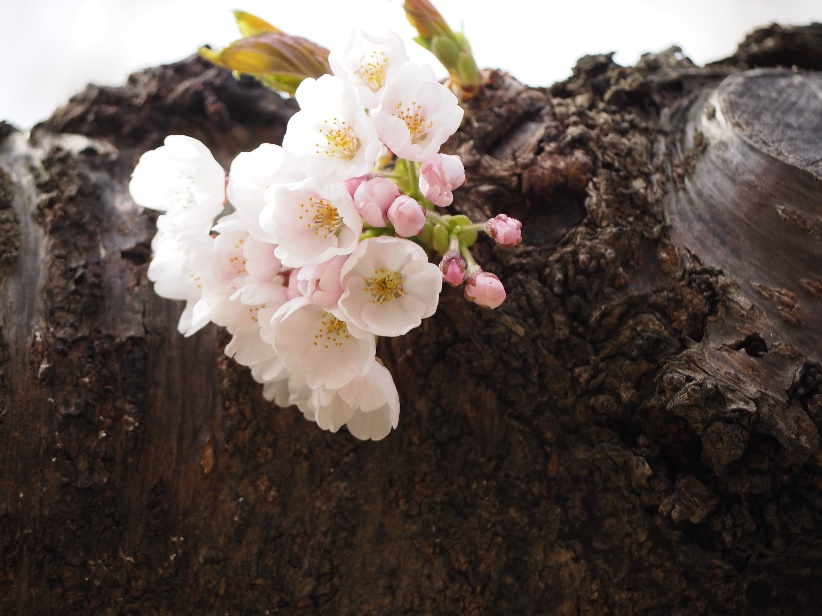 ※ こちらの写真はAY相川社員からご提供いただきました。
9
表紙の写真を自分で用意する
できた画像をスライドマスターに配置し、元画像を消したら、写真の入れ替えは完了です。

Photoshopが使える方は、PowerPointではなくPhotoshopを利用して作成してみてください。

カラー編集でより似たような画像が作れると思います。
10
3
表紙の写真の入れ替えはご相談ください
自分で
作成する
依頼する
11
表紙の写真を依頼する
AG野村まで変更する写真を添付してメールから依頼してください。

写真を用意することができない場合、こちらでフリー素材から選ばせていただきますので、どういった写真にしたいかをご連絡ください。
12